Certified
by EHS
HOOD ALARM
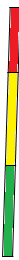 Energy
Less
More Safe
CORROSIVE
FLAMMABLE
Hmmm….Better make sure I have on the proper PPE before I get started….
Certified
by EHS
HOOD ALARM
HOOD ALARM
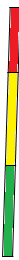 Energy
Less
More Safe
CORROSIVE
FLAMMABLE
Lab coat      
 
Goggles

Proper Gloves
Certified
by EHS
HOOD ALARM
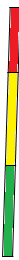 Energy
Less
More Safe
CORROSIVE
FLAMMABLE
Lab coat      
 
Goggles

Proper Gloves
Certified
by EHS
HOOD ALARM
HOOD ALARM
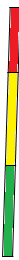 Energy
Less
More Safe
CORROSIVE
FLAMMABLE
Lab coat      
 
Goggles

Proper Gloves
Certified
by EHS
HOOD ALARM
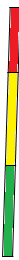 Energy
Less
More Safe
CORROSIVE
FLAMMABLE
Certified
by EHS
HOOD ALARM
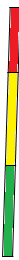 Energy
Less
More Safe
CORROSIVE
FLAMMABLE
Certified
by EHS
HOOD ALARM
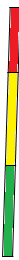 Energy
Less
More Safe
CORROSIVE
FLAMMABLE
Certified
by EHS
HOOD ALARM
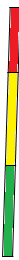 Energy
Less
More Safe
CORROSIVE
FLAMMABLE
Certified
by EHS
HOOD ALARM
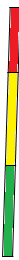 Energy
Less
More Safe
CORROSIVE
FLAMMABLE
HEY!

Who put stickers all over my fume hood?
Certified
by EHS
HOOD ALARM
HOOD ALARM
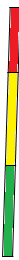 Energy
Less
More Safe
CORROSIVE
FLAMMABLE
Environmental Health and Safety was here today, they certified your fume hood!
Certified
by EHS
HOOD ALARM
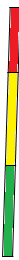 Energy
Less
More Safe
CORROSIVE
FLAMMABLE
Oh Cool!
What do all of the stickers mean?
Certified
by EHS
HOOD ALARM
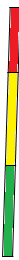 Energy
Less
More Safe
CORROSIVE
FLAMMABLE
Since your chemical fume hood passed the EHS certification, the front of the hood displays this sticker
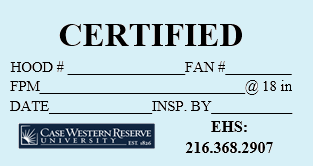 Awesome!  But what does all of that information mean?
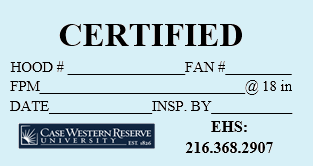 The hood and fan number are specific to your fume hood and the fan connected to it--  this is so EHS can keep track of all of the fume hoods around campus.
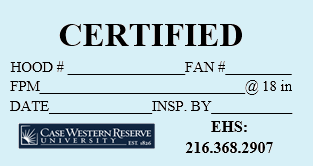 Did you know that there are over 650 chemical fume hoods on CWRU’s campus?!
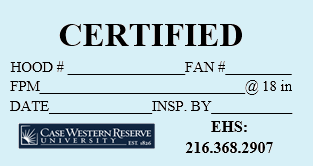 FPM stands for feet per minute.  This is the unit of measurement for the air velocity measured at the face of the hood.  Essentially, this number tells you if your fume hood is doing its job properly.  CWRU certifies fume hoods that have face velocities within certain ranges, because too low a value or too high a value can mean that you are not being protected while working in the hood.
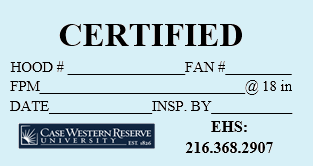 The last line displays the date the fume hood was inspected and the initials of the safety officer that inspected it.
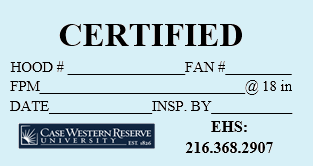 Okay, that makes sense.  But what’s with the “@ 18 in” after FPM?
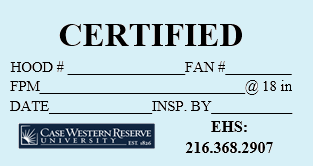 Let’s look at the fume hood for that.
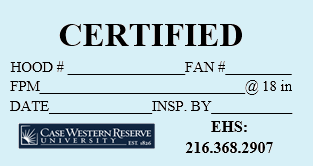 See the red, yellow, and green sticker to the left?  It says “Less Energy More Safe”.
Certified
by EHS
HOOD ALARM
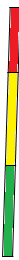 Energy
Less
More Safe
CORROSIVE
FLAMMABLE
Certified
by EHS
HOOD ALARM
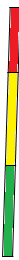 Energy
Less
More Safe
CORROSIVE
FLAMMABLE
Yep.
Certified
by EHS
HOOD ALARM
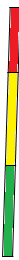 Energy
Less
More Safe
CORROSIVE
FLAMMABLE
That sticker shows you the appropriate level to open the sash of the hood while working.  But keep in mind, the lower the sash, the better.
Certified
by EHS
HOOD ALARM
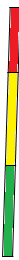 Energy
Less
More Safe
CORROSIVE
FLAMMABLE
The sticker has been placed so that the line between the red and yellow portions indicates 18 inches from the working surface of the hood.  That is the level EHS opens the sash to when certifying the hoods.  It is also the highest you should ever open the sash while working.
Certified
by EHS
HOOD ALARM
HOOD ALARM
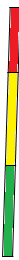 Energy
Less
18 inches from working surface
More Safe
CORROSIVE
FLAMMABLE
Certified
by EHS
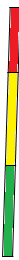 More        Safe      Less      Energy
CORROSIVE
FLAMMABLE
Certified
by EHS
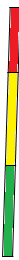 More        Safe      Less      Energy
CORROSIVE
FLAMMABLE
Certified
by EHS
HOOD ALARM
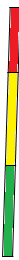 Energy
Less
More Safe
CORROSIVE
FLAMMABLE
I can hear the fan working!
Certified
by EHS
HOOD ALARM
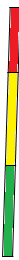 Energy
Less
More Safe
CORROSIVE
FLAMMABLE
Certified
by EHS
HOOD ALARM
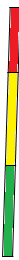 Energy
Less
More Safe
CORROSIVE
FLAMMABLE
Yes!  By the way, our fume hoods utilize a variety of air flow monitors.  Although they may look different, all of the monitors have a singular purpose: to indicate air flow inside the hood.  All air flow monitors are calibrated and will sound an alarm if the detected air flow is above or below the acceptable flow rate (determined by use, hood type, and room).
Certified
by EHS
Air Flow Monitor
HOOD ALARM
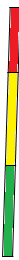 Energy
Less
More Safe
CORROSIVE
FLAMMABLE
Your air monitor doesn’t have any stickers on it, which means it is functioning properly.  If it were not, one of these two stickers would be displayed on the face of the monitor.  The EHS safety officer that tested the monitor will contact maintenance, if necessary.
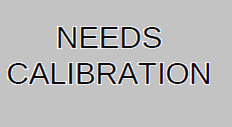 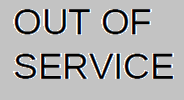 I’m glad that my monitor is working properly!
Certified
by EHS
HOOD ALARM
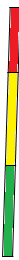 Energy
Less
More Safe
CORROSIVE
FLAMMABLE
Certified
by EHS
HOOD ALARM
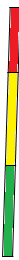 Energy
Less
More Safe
CORROSIVE
FLAMMABLE
Certified
by EHS
HOOD ALARM
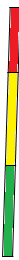 Energy
Less
More Safe
CORROSIVE
FLAMMABLE
Certified
by EHS
HOOD ALARM
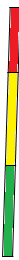 Energy
Less
More Safe
CORROSIVE
FLAMMABLE
Is it ever okay to open the sash above 18 inches?
Certified
by EHS
HOOD ALARM
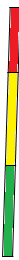 Energy
Less
More Safe
CORROSIVE
FLAMMABLE
Not while you are actively working.  But it is okay to open the sash above 18 inches while setting things up.  Go ahead and open the sash as much as you can since you are not working.
Certified
by EHS
HOOD ALARM
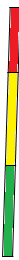 Energy
Less
More Safe
CORROSIVE
FLAMMABLE
Certified
by EHS
HOOD ALARM
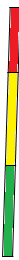 Energy
Less
More Safe
CORROSIVE
FLAMMABLE
Certified
by EHS
HOOD ALARM
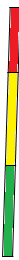 Energy
Less
More Safe
CORROSIVE
FLAMMABLE
Certified
by EHS
HOOD ALARM
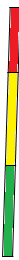 Energy
Less
More Safe
CORROSIVE
FLAMMABLE
Certified
by EHS
HOOD ALARM
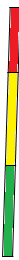 Energy
Less
More Safe
CORROSIVE
FLAMMABLE
It sounds like the air flow has slowed down…
Certified
by EHS
HOOD ALARM
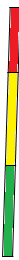 Energy
Less
More Safe
CORROSIVE
FLAMMABLE
Ha ha ha
Certified
by EHS
HOOD ALARM
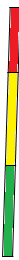 Energy
Less
More Safe
CORROSIVE
FLAMMABLE
WHAT is THAT?!
Certified
by EHS
HOOD ALARM
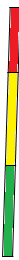 Energy
Less
More Safe
CORROSIVE
FLAMMABLE
THAT is the fume hood monitor alarming you that there is low flow in your hood.  This is why it is not safe to work in the hood with the sash all the way open.  Go ahead and close it.
Certified
by EHS
HOOD ALARM
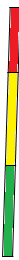 Energy
Less
More Safe
CORROSIVE
FLAMMABLE
Certified
by EHS
HOOD ALARM
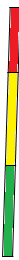 Energy
Less
More Safe
CORROSIVE
FLAMMABLE
Certified
by EHS
HOOD ALARM
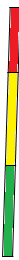 Energy
Less
More Safe
CORROSIVE
FLAMMABLE
Certified
by EHS
HOOD ALARM
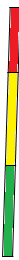 Energy
Less
More Safe
CORROSIVE
FLAMMABLE
If you want to learn more about your particular monitor, visit EHS’s website, https://www.case.edu/ehs/
Certified
by EHS
HOOD ALARM
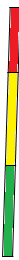 Energy
Less
More Safe
CORROSIVE
FLAMMABLE
Most importantly, if your monitor ever alarms while you are actively working– shut the sash and call EHS immediately.
Certified
by EHS
HOOD ALARM
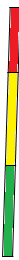 Energy
Less
More Safe
CORROSIVE
FLAMMABLE
Cool.  Are there any other EHS stickers or anything that I should know about?
Certified
by EHS
HOOD ALARM
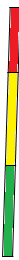 Energy
Less
More Safe
CORROSIVE
FLAMMABLE
There is one more sticker that we haven’t talked about and two signs that may be displayed on the sash of the hood.
Certified
by EHS
HOOD ALARM
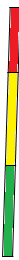 Energy
Less
More Safe
CORROSIVE
FLAMMABLE
If your fume hood would have failed EHS’s certification, this sticker would be displayed on your hood.
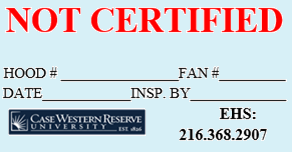 Would I need to submit a maintenance report?
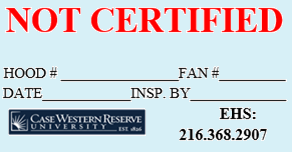 Great question.  No, you do not need to contact maintenance, the EHS safety officer that performed the certification will contact maintenance, if necessary.  If your fume hood fails the certification it will display a sign on the sash…
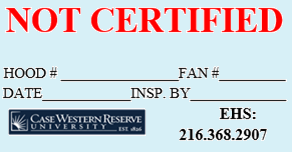 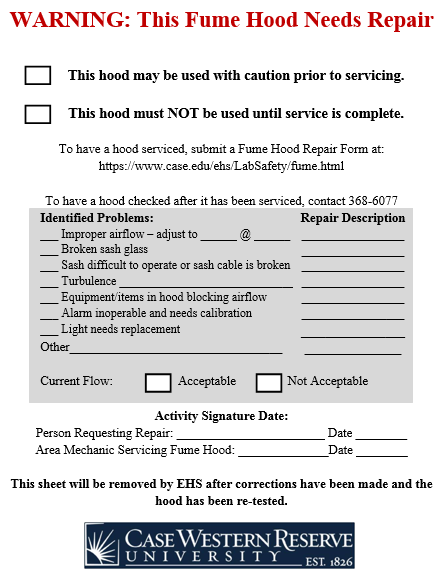 This is what that sign looks like.  The EHS safety officer will check one of the boxes at the top of the sign to indicate whether it is okay to continue using the hood while waiting on it to be fixed.
The other sign you may see looks like this, and is displayed when housekeeping is necessary.
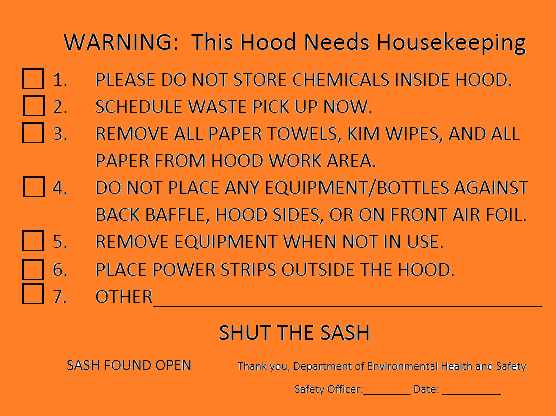 Great!  Thanks for your help!
Certified
by EHS
HOOD ALARM
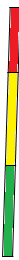 Energy
Less
More Safe
CORROSIVE
FLAMMABLE
You’re welcome!  Remember, always keep the sash as low as possible while working.  And don’t forget to close the sash when you are done!
Certified
by EHS
HOOD ALARM
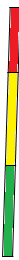 Energy
Less
More Safe
CORROSIVE
FLAMMABLE